Computer Networks
Shyam Gollakota
[Speaker Notes: Chapter 1]
The Internet of Things
“The internet's next big frontier”
                     1/7/2013

A look at how the Internet is becoming immersed in the physical world, not just communications
Backscatter and sensing
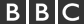 CSE 461 University of Washington
2
Internet Reference Model
A four layer model based on experience; omits some  OSI layers and uses IP as the network layer.
4      Application    – Programs that use network service
3      Transport	      – Provides end-to-end data delivery
2      Internet	      – Send packets over multiple networks
1      Link	      – Send frames over a link
Computer Networks
3
Internet Reference Model (3)
IP is the “narrow waist” of the Internet
Supports many different links below and apps above
4  Application
SMTP
HTTP
RTP
DNS
3  Transport
TCP
UDP
2  Internet
IP
Ethernet
3G
1  Link
Cable
DSL
802.11
Computer Networks
4
Internet Reference Model (3)
IP is the “narrow waist” of the Internet
Supports many different links below and apps above
4  Application
SMTP
HTTP
RTP
DNS
3  Transport
TCP
UDP
2  Internet
IP
Ethernet
3G
1  Link
Cable
DSL
802.11
Computer Networks
5
Cover Cutting Edge Research
Phy Layer: Backscatter, passive-wifi
Internet: Data Center, SDN
Transport: DCTCP, Multipath-TCP
Applications: Localization, Gesture recognition, SPDY, mobile system design, gaming design
Computer Networks
Class Structure
Go over each of the layer

Go over the required background 

Read the latest papers on each topic
Computer Networks
Class Structure
Go over each of the layer

Go over the required background 

Read the latest papers on each topic
Questions to be answered before each class
We will cover 2-3 papers
Computer Networks
Evaluation
Project 1 (20%)
Create a communication system between two phones

Project 2 (40%)
Define and execute a research project (groups of 2) 

Class questions (10%)

Final (30%)
Computer Networks
Course Webpage
Cs.washington.edu/561
Computer Networks
Cover Cutting Edge Research
Phy Layer: Backscatter, passive-wifi
Internet: Data Center, SDN
Transport: DCTCP, Multipath-TCP
Applications: Localization, Gesture recognition, SPDY, mobile system design, gaming design
Computer Networks